Approximation of the Gas Flow Rate
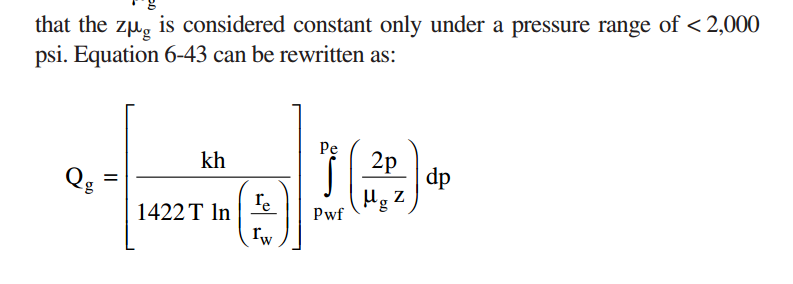 Horizontal Multiple-Phase Flow
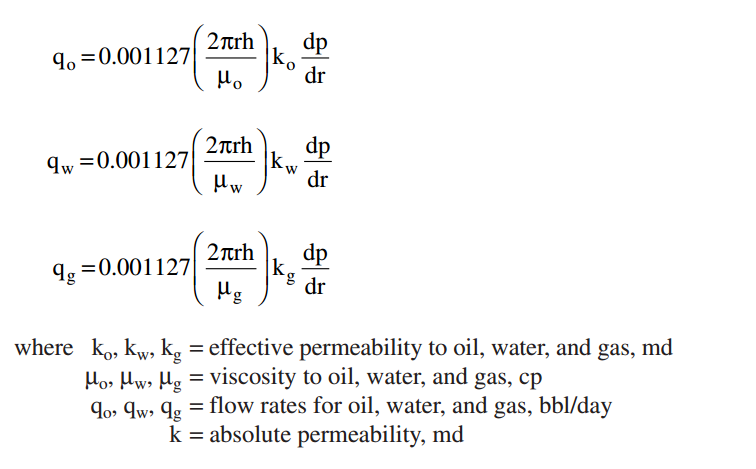 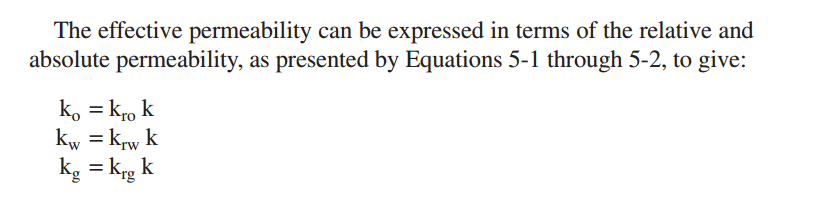 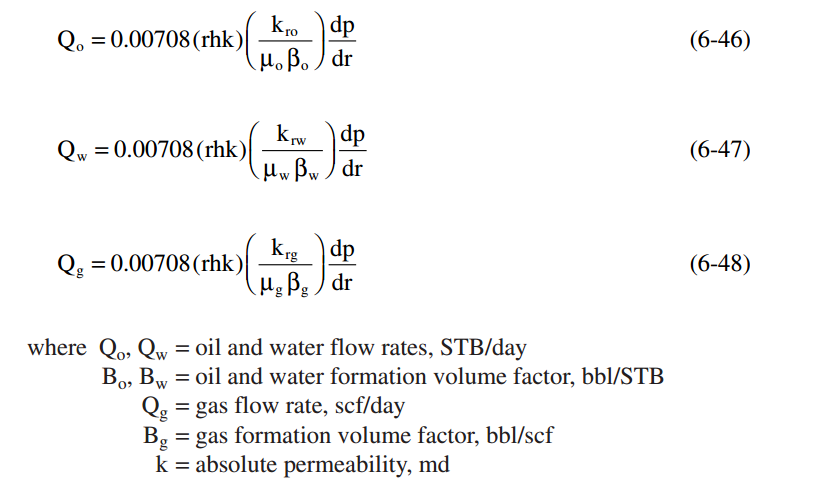 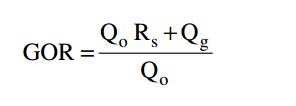 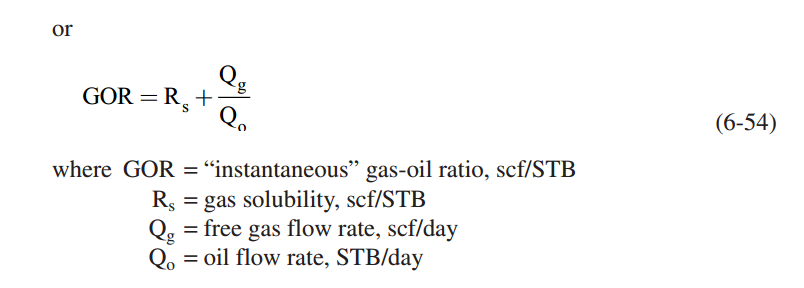